INFODERMATOLOGY SUMMARIES
Focus sulla psoriasi
Un servizio di aggiornamento scientifico sostenuto da un contributo educazionale non condizionante di
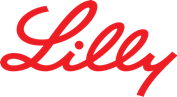 The impact of psoriasis and sexual orientation on mental andphysical health among adults in the United States
Matthew D Mansh, Amy Mulick, Sinéad M LanganJ Am Acad Dermatol. 2022 Jul;87(1):234-237
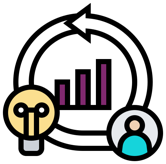 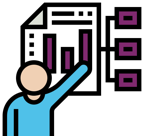 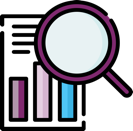 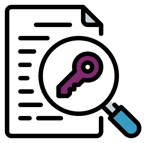 Background & methods
Results
Conclusions
Messaggi chiave
2
2
Focus sulla psoriasi
Messaggi chiave
Questo studio ha mostrato che i soggetti affetti da psoriasi appartenenti a minoranze sessuali riportano una minor salute mentale e fisica rispetto ai soggetti eterosessuali con psoriasi. È emerso un rischio 4 volte superiore di depressione, disturbi fisici frequenti e scarsa salute globale.
Gli interventi da parte dei medici curanti sembrano essere carenti.
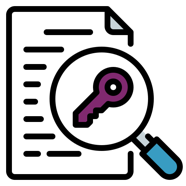 3
3
Focus sulla psoriasi
Introduction
Psoriasis is a chronic inflammatory disorder that causes physical disfigurement and impacts mental health and quality of life. 
Sexual minorities (SMs) report higher rates of mental health and chronic medical issues, and other chronic skin diseases, such as acne vulgaris, have been found to disproportionately affect mental health among SMs. 
This study assesses the impact of sexual orientation on the relationship between psoriasis, mental health, and physical health among adults in the United States.
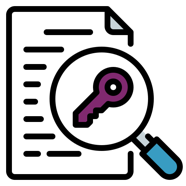 4
4
Focus sulla psoriasi
Methods
We conducted a secondary analysis of population-based, cross-sectional data from the 2003-2006 and 2009-2014 National Health and Nutrition Examination Surveys, including heterosexual and SM (lesbian, gay, bisexual, or “something else”) participants aged 18 to 59 years. 
The study included 14,932 heterosexual (371 with psoriasis and 14,561 without psoriasis) and 1004 SM (30 with psoriasis and 974 without psoriasis) participants.
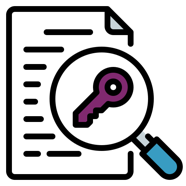 5
5
Focus sulla psoriasi
Conclusions
This study suggests that SMs with psoriasis report poorer mental and physical health than heterosexuals with psoriasis. 
In particular, we found that SMs with psoriasis had nearly 4-fold higher odds of reporting symptoms of clinical depression, frequent physical distress, and poor overall health. 
Despite these differences, SMs with psoriasis were no more likely than heterosexuals with psoriasis to report receiving mental health care, indicating that physician interventions might be lacking. 
High baseline rates of mental and physical health issues among SMs likely contribute to these differences.
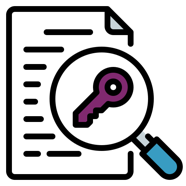 6
6
Focus sulla psoriasi
Conclusions
Study strengths include the use of a nationally representative sample. 
Limitations include self-reported data and the small number of SMs with psoriasis. 
Future studies are needed to better understand factors contributing to the mental and physical health impact of psoriasis among SMs and the potential for intersectionality with other minority identities (eg, race/ethnicity). 
Increasing routine collection of sexual orientation, mental health, and the quality of life impact of psoriasis will empower dermatologists to provide the high-quality, patient-oriented care that these populations need and deserve
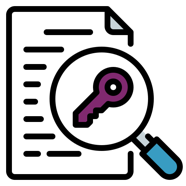 7
7
INFODERMATOLOGY SUMMARIES
Focus sulla psoriasi
Un servizio di aggiornamento scientifico sostenuto da un contributo educazionale non condizionante di
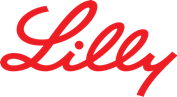